UQ Graduate Statement and Graduate Attributes
Graduate statement
A graduate of The University of Queensland is knowledgeable, curious and connected with the world. 
They value the perspectives and cultures of all peoples, acting with integrity, empathy, creativity, and courage. 
They understand complexity and challenge expectations to make positive change.
2
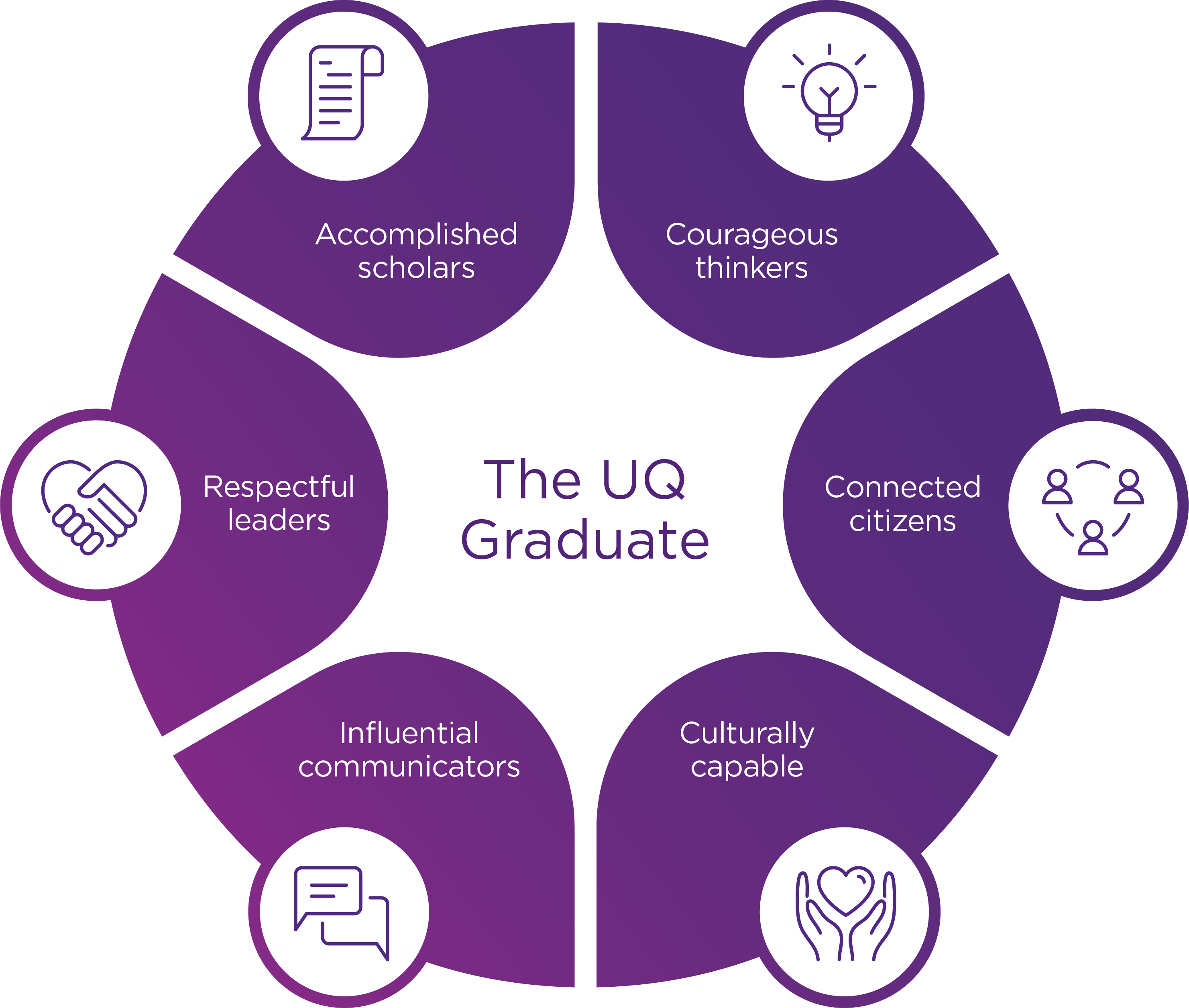 3
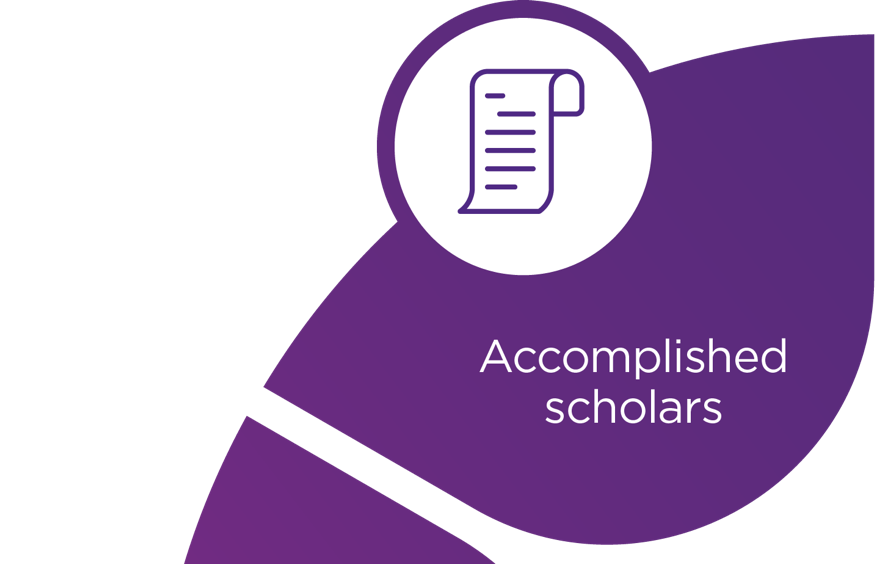 Accomplished scholars
Graduates will have a well-founded knowledge of their field of study and an understanding of how it relates to other disciplines. They will have the ability to engage with different traditions of thought and apply this knowledge in multi-disciplinary and global settings and contexts to enact a positive difference in their world.

Attribute in practice
Students engage in summer research experiences working with academics and research teams, applying their degree-specific knowledge, whilst developing valuable research and professional capabilities. See: https://employability.uq.edu.au/summer-winter-research
4
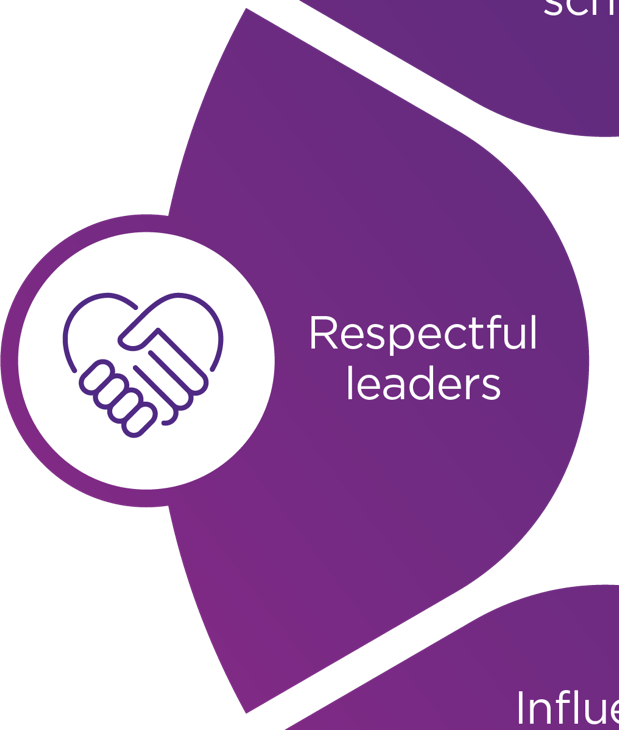 Respectful leaders
Graduates will act with knowledge of, and respect for, ethics and ethical standards within their professional and disciplinary fields as leaders and emerging leaders. They will have the capability to be relational decision-makers who work towards evolving a more sustainable society, economy, and environment.

Attribute in practice
Master of Dietetics students create a professional ePortfolio where they curate relevant learning artefacts relating to each Dietetics Australia’s domains of practice (including ethical and legal practice) and reflect on how the learning process demonstrates their achievement of that standard.
5
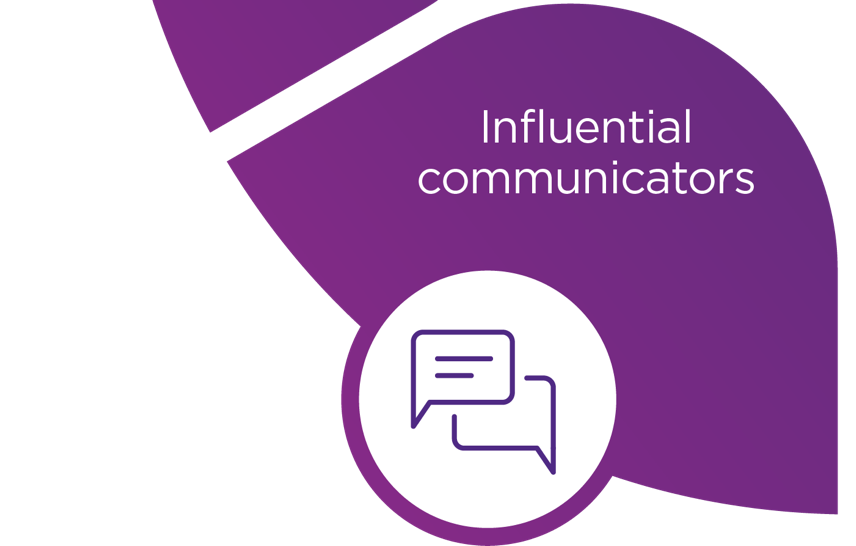 Influential communicators
Graduates will convey ideas and information effectively to a range of audiences for a variety of purposes. They will skilfully use information and work effectively with others to make meaningful, impactful contributions to important conversations and discussions.

Attribute in practice
Students studying Energy Markets, Law and Policy (ENGY7117), participate in a mock media conference addressing a policy announcement, with students creating media statements representing their own group’s position and acting as journalists asking questions of the other groups.
6
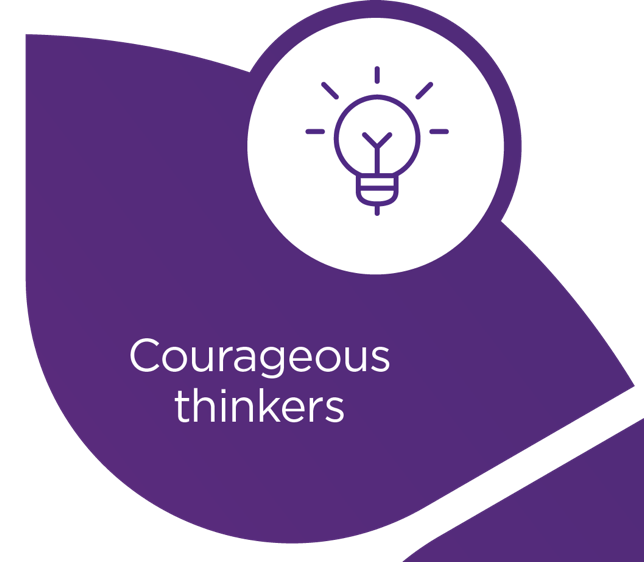 Courageous thinkers
Graduates will have the ability to critically question, analyse, interpret, and evaluate their world and experiences to conceive innovative responses to future challenges. They will draw on their courage and creativity to test, debate and shape new ideas, understandings, approaches, and opinions.

Attribute in practice
Inequality, Society and the Self (SOCY1070) students consider the challenges of inequality, poverty and injustice and consider ways they can make a difference in their lives, communities and globally.
7
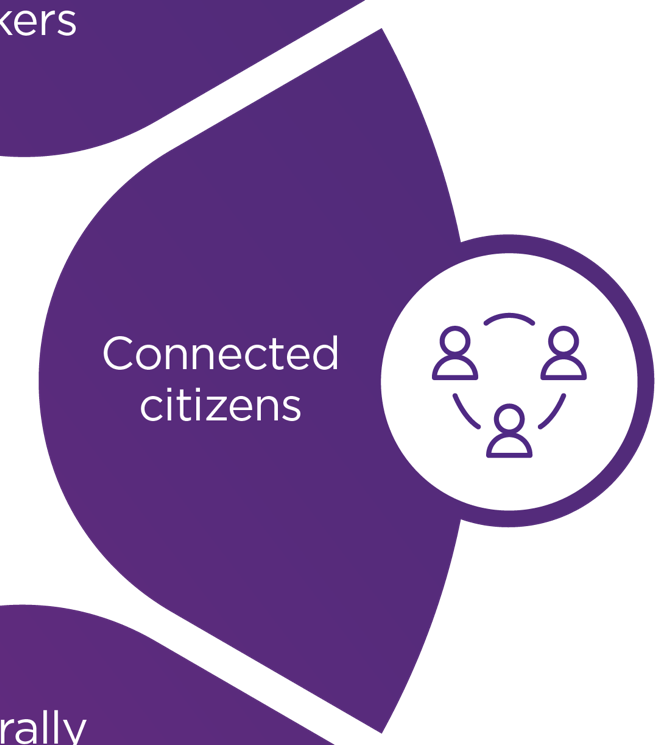 Connected citizens
Graduates will be responsible, independent, outward-looking global citizens who possess a sound understanding of their communities. They will be active, collaborative, and constructive participants in society.

Attribute in practice
Students from across disciplines engage in international competitions, drawing on interdisciplinary knowledge to collaborate in teams to solve real economics challenges. See: https://economics.uq.edu.au/about/events/borderless/exeter-uk
8
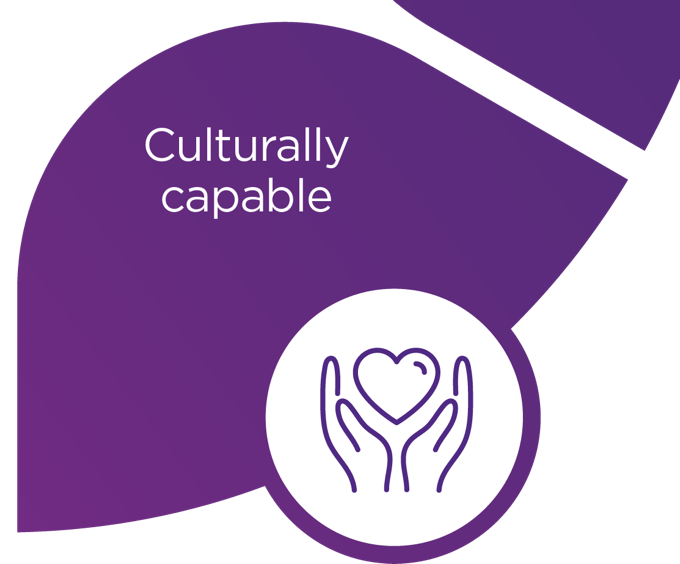 Culturally capable
Graduates will have an understanding of, and respect for, Australian Aboriginal and Torres Strait Islander and global Indigenous peoples’ values, cultures, and knowledge. They will have an appreciation of cultural and social diversity and work with a sense of social and civic responsibility towards a more just and equitable society.

Attribute in practice
Business Information Systems Analysis and Design (BISM7255) students developed Software Apps for the Sharoma Indigenous Corporation, learning not only about information systems design but also through working with Indigenous people about Aboriginal and Torres Strait Islander cultures and histories.
9